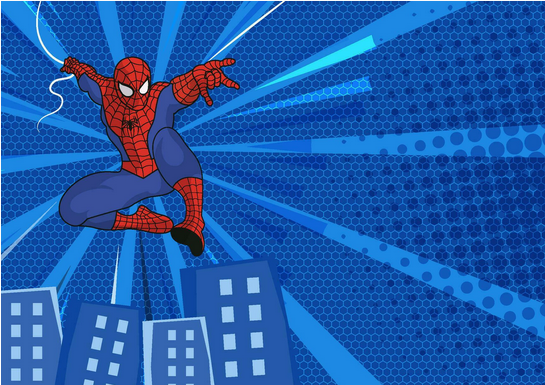 Spiderman
existe !
et il est Français !



Alain « Spiderman » Robert

61
170
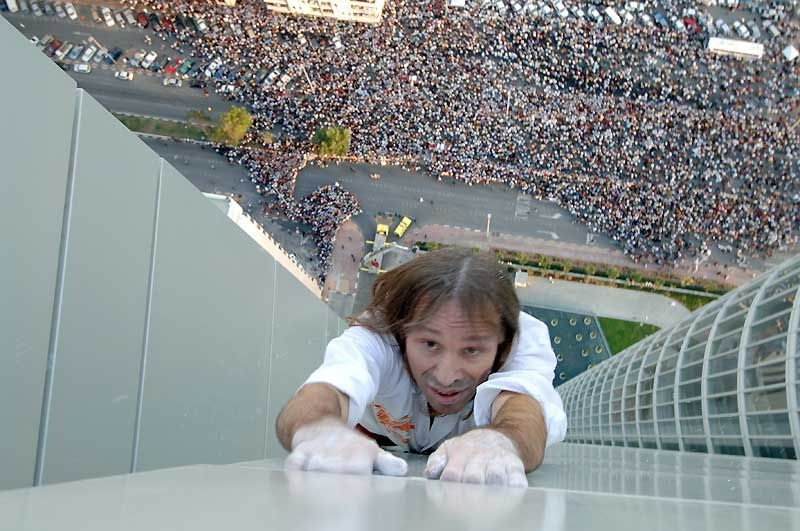 35 Ce jour-là, le soir venu, Jésus leur dit: «Passons sur l'autre rive.» 36 Après avoir renvoyé la foule, ils l'emmenèrent dans la barque où il se trouvait; il y avait aussi d'autres barques avec lui. 37 Un vent violent s'éleva et les vagues se jetaient sur la barque, au point qu'elle se remplissait déjà. 38 Et lui, il dormait à l'arrière sur le coussin. Ils le réveillèrent et lui dirent: «Maître, cela ne te fait rien que nous soyons en train de mourir?»
39 Il se réveilla, menaça le vent et dit à la mer: «Silence! Tais-toi!»
Le vent tomba et il y eut un grand calme.
40 Puis il leur dit: «Pourquoi êtes-vous si craintifs? Comment se fait-il que vous n'ayez pas de foi?»
41 Ils furent saisis d'une grande frayeur et ils se disaient les uns aux autres: «Qui est donc cet homme? Même le vent et la mer lui obéissent!»
Marc 4 : 35-41

Le Serviteur est victorieux sur le danger
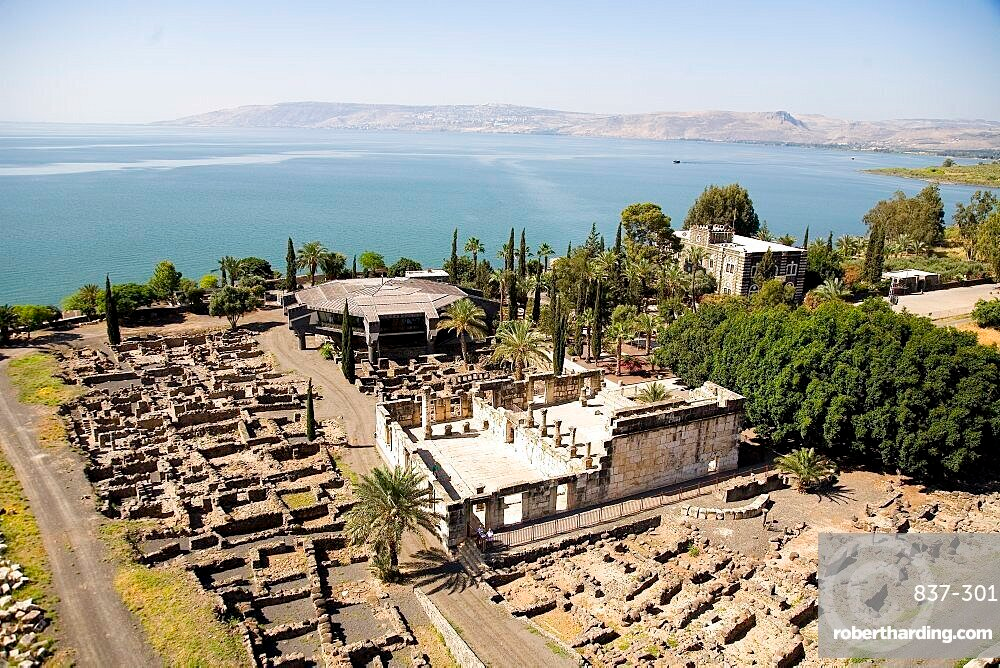 1er paradoxe : 

contexte : paraboles / réalité
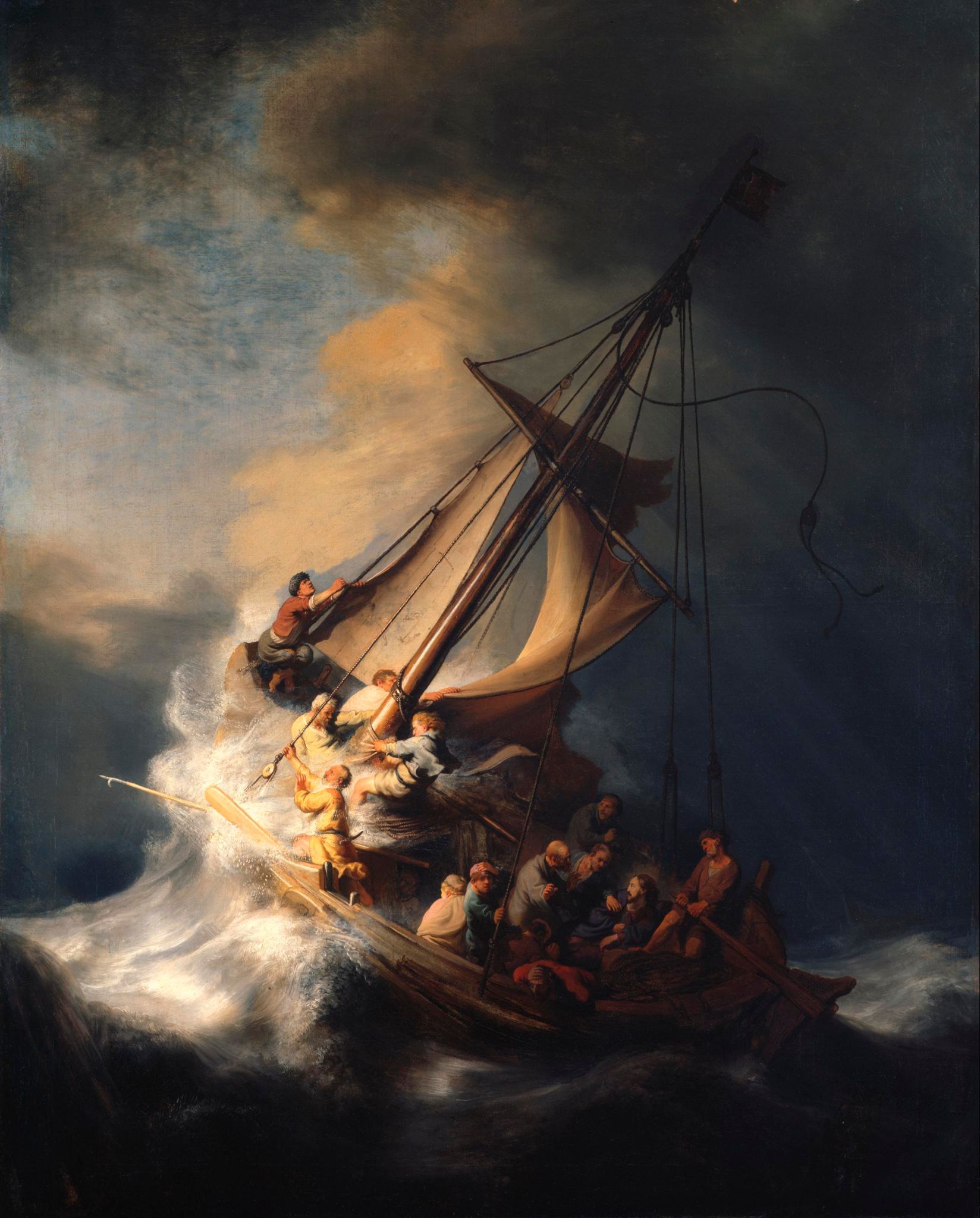 2e paradoxe

banale traversée / tempête extraordinaire
Rembrandt, 1633, Boston
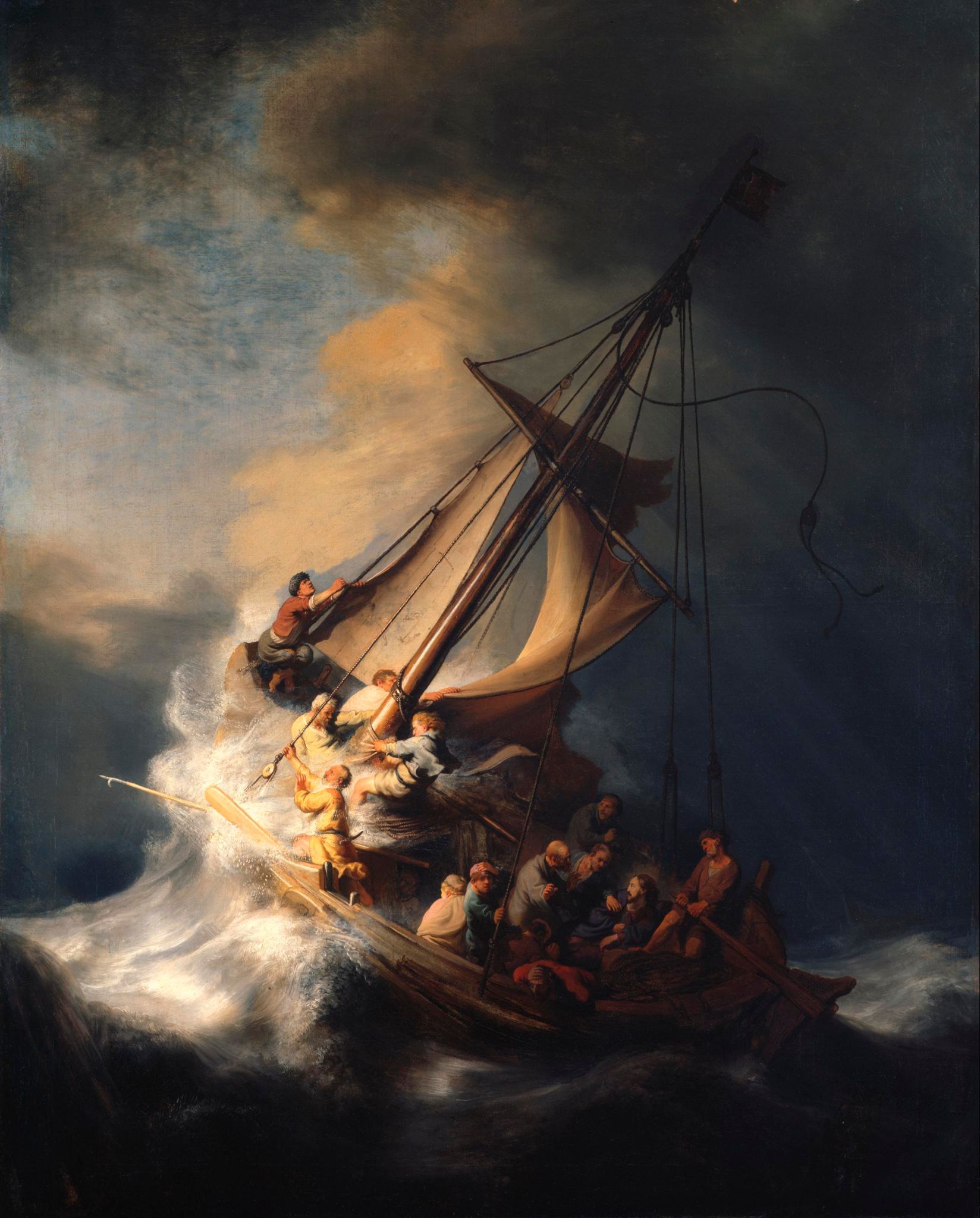 35 Ce jour-là, le soir venu, Jésus leur dit: «Passons sur l'autre rive.» 36 Après avoir renvoyé la foule, ils l'emmenèrent dans la barque où il se trouvait; il y avait aussi d'autres barques avec lui. 37 Un vent violent s'éleva et les vagues se jetaient sur la barque, au point qu'elle se remplissait déjà. 38 Et lui, il dormait à l'arrière sur le coussin. Ils le réveillèrent et lui dirent: «Maître, cela ne te fait rien que nous soyons en train de mourir?»
39 Il se réveilla, menaça le vent et dit à la mer: «Silence! Tais-toi!»
Le vent tomba et il y eut un grand calme.
40 Puis il leur dit: «Pourquoi êtes-vous si craintifs? Comment se fait-il que vous n'ayez pas de foi?»
41 Ils furent saisis d'une grande frayeur et ils se disaient les uns aux autres: «Qui est donc cet homme? Même le vent et la mer lui obéissent!»
3e paradoxe

Jésus dort / ses disciples presque morts
35 Ce jour-là, le soir venu, Jésus leur dit: «Passons sur l'autre rive.» 36 Après avoir renvoyé la foule, ils l'emmenèrent dans la barque où il se trouvait; il y avait aussi d'autres barques avec lui. 37 Un vent violent s'éleva et les vagues se jetaient sur la barque, au point qu'elle se remplissait déjà. 38 Et lui, il dormait à l'arrière sur le coussin. Ils le réveillèrent et lui dirent: «Maître, cela ne te fait rien que nous soyons en train de mourir?»
39 Il se réveilla, menaça le vent et dit à la mer: «Silence! Tais-toi!»
Le vent tomba et il y eut un grand calme.
40 Puis il leur dit: «Pourquoi êtes-vous si craintifs? Comment se fait-il que vous n'ayez pas de foi?»
41 Ils furent saisis d'une grande frayeur et ils se disaient les uns aux autres: «Qui est donc cet homme? Même le vent et la mer lui obéissent!»
4e paradoxe

Jésus parle… au vent et à la mer
35 Ce jour-là, le soir venu, Jésus leur dit: «Passons sur l'autre rive.» 36 Après avoir renvoyé la foule, ils l'emmenèrent dans la barque où il se trouvait; il y avait aussi d'autres barques avec lui. 37 Un vent violent s'éleva et les vagues se jetaient sur la barque, au point qu'elle se remplissait déjà. 38 Et lui, il dormait à l'arrière sur le coussin. Ils le réveillèrent et lui dirent: «Maître, cela ne te fait rien que nous soyons en train de mourir?»
39 Il se réveilla, menaça le vent et dit à la mer: «Silence! Tais-toi!»
Le vent tomba et il y eut un grand calme.
40 Puis il leur dit: «Pourquoi êtes-vous si craintifs? Comment se fait-il que vous n'ayez pas de foi?»
41 Ils furent saisis d'une grande frayeur et ils se disaient les uns aux autres: «Qui est donc cet homme? Même le vent et la mer lui obéissent!»
5e paradoxe

Qui réagit le plus vite ?

celui qui dort !
35 Ce jour-là, le soir venu, Jésus leur dit: «Passons sur l'autre rive.» 36 Après avoir renvoyé la foule, ils l'emmenèrent dans la barque où il se trouvait; il y avait aussi d'autres barques avec lui. 37 Un vent violent s'éleva et les vagues se jetaient sur la barque, au point qu'elle se remplissait déjà. 38 Et lui, il dormait à l'arrière sur le coussin. Ils le réveillèrent et lui dirent: «Maître, cela ne te fait rien que nous soyons en train de mourir?»
39 Il se réveilla, menaça le vent et dit à la mer: «Silence! Tais-toi!»
Le vent tomba et il y eut un grand calme.
40 Puis il leur dit: «Pourquoi êtes-vous si craintifs? Comment se fait-il que vous n'ayez pas de foi?»
41 Ils furent saisis d'une grande frayeur et ils se disaient les uns aux autres: «Qui est donc cet homme? Même le vent et la mer lui obéissent!»
6e paradoxe


l’effet boomerang
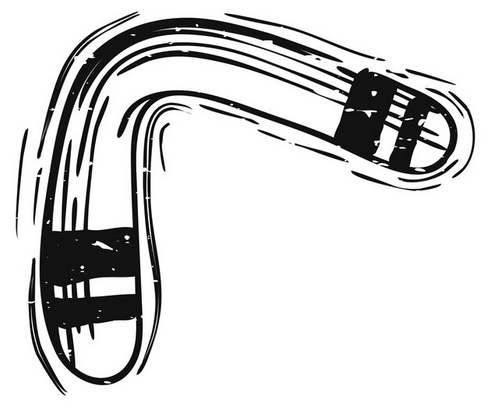 35 Ce jour-là, le soir venu, Jésus leur dit: «Passons sur l'autre rive.» 36 Après avoir renvoyé la foule, ils l'emmenèrent dans la barque où il se trouvait; il y avait aussi d'autres barques avec lui. 37 Un vent violent s'éleva et les vagues se jetaient sur la barque, au point qu'elle se remplissait déjà. 38 Et lui, il dormait à l'arrière sur le coussin. Ils le réveillèrent et lui dirent: «Maître, cela ne te fait rien que nous soyons en train de mourir?»
39 Il se réveilla, menaça le vent et dit à la mer: «Silence! Tais-toi!»
Le vent tomba et il y eut un grand calme.
40 Puis il leur dit: «Pourquoi êtes-vous si craintifs? Comment se fait-il que vous n'ayez pas de foi?»
41 Ils furent saisis d'une grande frayeur et ils se disaient les uns aux autres: «Qui est donc cet homme? Même le vent et la mer lui obéissent!»
7e paradoxe


Après la peur, la frayeur !
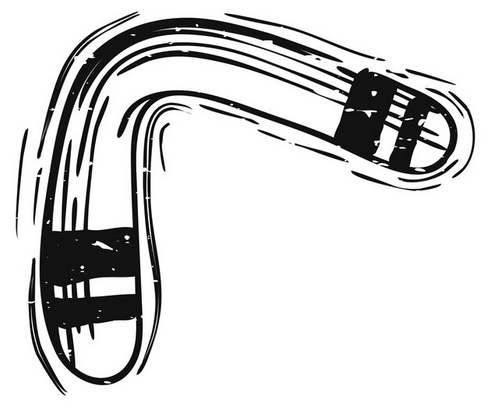 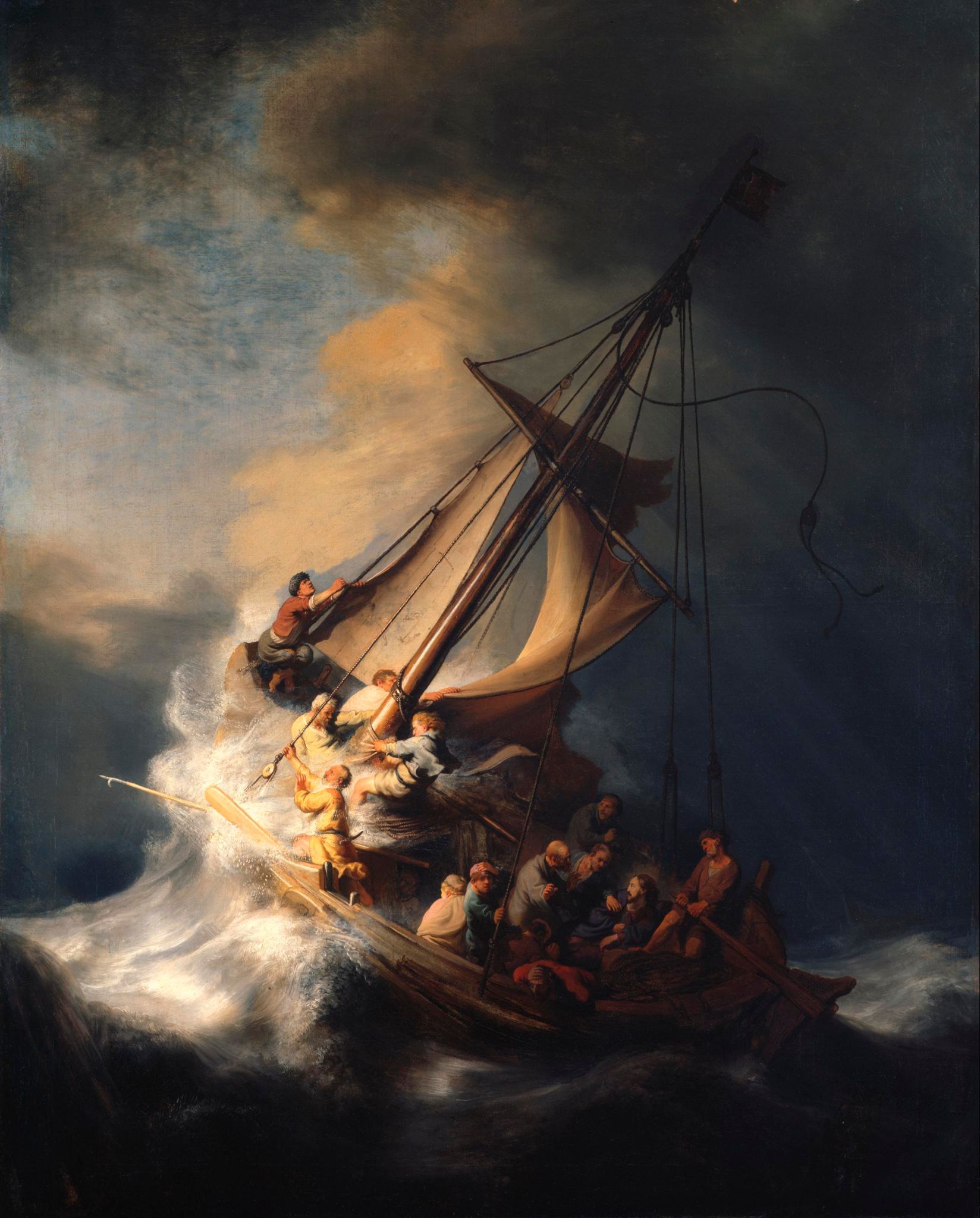 Marc 4 : 35-41

Le Serviteur est victorieux sur le danger